Tillitsvalgtes håndtering av personopplysninger - GDPR
GK2
[Speaker Notes: Til foredragsholder:
Dette skal være en minimumspresentasjon av GDPR for våre tillitsvalgte. De skal være kjent med følgende:
hva er en personopplysning og hva er ikke en personopplysning
Fagforeningsmedlemskap er en særlig kategori personopplysning og må behandles med største forsiktighet
Behandlingsgrunnlag, dataminimering og lagring
Rutine for behandling av opplysninger internt i bedriften
Gode tips + ring alltid vårt personvernombud en gang for mye enn en gang for lite


Manus:
Personvern og personopplysningsrett er et område som stadig blir mer aktuelt. Dette skyldes den utrolige teknologiske utviklingen, som åpner for stadig mer avanserte former for innhenting og behandling av personopplysninger til ulike formål. 
Enhver arbeidsgiver vil under et ansettelsesforhold ha behov for å behandle personopplysninger om en arbeidstaker. Opplysningene kan være nødvendig for å administrere ordninger som ivaretar arbeidstakers interesser, som lønnsutbetalinger, eller for å iverksette tiltak som ikke er til arbeidstakers fordel, f.eks. beslutningsgrunnlag i en oppsigelsessituasjon. Arbeidsgiver fører også ulike former for kontroll i virksomheten. Kontroll og overvåkning i arbeidslivet er ikke noe nytt. Hver ny teknologisk innovasjon medfører nye måter å måle, evaluere og kontrollere ansatte på. Det Datatilsynet får flest henvendelser om er problemstillinger knyttet til kontroll og overvåkning i arbeidslivet. Spørsmålene dreier seg f.eks. om kameraovervåkning på jobb, innsyn i e-post, bruk av prestasjonsmålingssystemer og tilgangskontroll.
Temaet i dag er imidlertid ikke arbeidsgiver bruk av personopplysninger. Som tillitsvalgt behandler dere nemlig mange personopplysninger om våre medlemmer, og det er svært viktig at våre medlemmers personopplysninger behandles på en skikkelig måte i overenstemmelse med personvernregelverket. Vi følger kritisk med på arbeidsgivers bruk av ansattes personopplysninger, og da må vi også sørge for å behandle våre medlemmers personopplysninger korrekt.]
AGENDA
Film og oppgave
Hvorfor ny lov?
Dette er en personopplysning
Rutiner internt i tillitsutvalget
Oppsummering og noen gode råd
[Speaker Notes: Det vi skal gjøre i de neste 45 minuttene er å forklare kort hva som er en personopplysning og hva som ikke er en personopplysning i tillitsvalgtsammenheng.
Målsettingen er at du skal ha relativt klart for det når du som tillitsvalgt behandler en personopplysning og når gjør du det ikke. 
Videre skal vi si noe om når du har rett til å behandle en personopplysning og hvordan du da må gjøre det.

Vi skal illustrerer personvernproblematikk med en film og deretter skal vi gå gjennom de elementene som skal være behandlet i de rutinene dere har lokalt i bedriften for tillitsvalgtes håndtering av personopplysninger.]
Eksempler på behandling av personopplysninger
https://vimeo.com/286326813/d29182a1b9
[Speaker Notes: Se filmen om Berntsen og kommenter.
Filmen lastes ned på tillitsvervet.no på GDPR-siden]
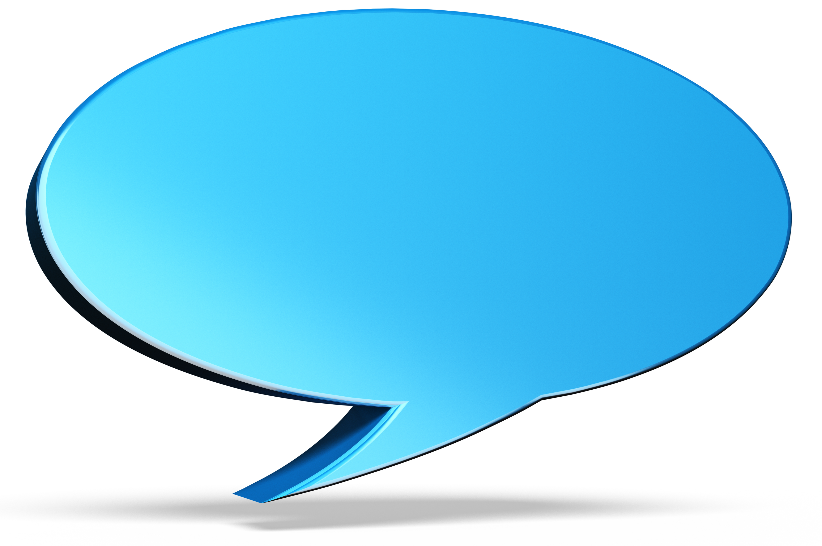 OPPGAVE
Refleksjon
Drøft kort deres kommentarer til filmen:hva filmen: Hva tror dere er i tråd med GDPR og hva tror dere er et brudd på GDPR fra den hovedtillitsvalgtes side?
________________________________________________________
Er du kjent med om ditt tillitsutvalg har egne rutiner for håndtering av medlemmenes personopplysninger?
Hvilke av den hovedtillitsvalgtes feil er det risiko for at oppstår blant dine tillitsvalgte?
[Speaker Notes: Er det lov å lagre opplysninger om medlemmer?
Ja, men ikke på gulvet, og man må ha en grunn til å lagre opplysningene over tid.

Kan man snakke i telefonen og avdekke noens identitet?
Ikke ulovlig, men heller ikke smart.
 
Målet med filmen er å vise at TV behandler mange personopplysninger og at man kommer langt med vurderinger som rett og slett bygger på godt skjønn.]
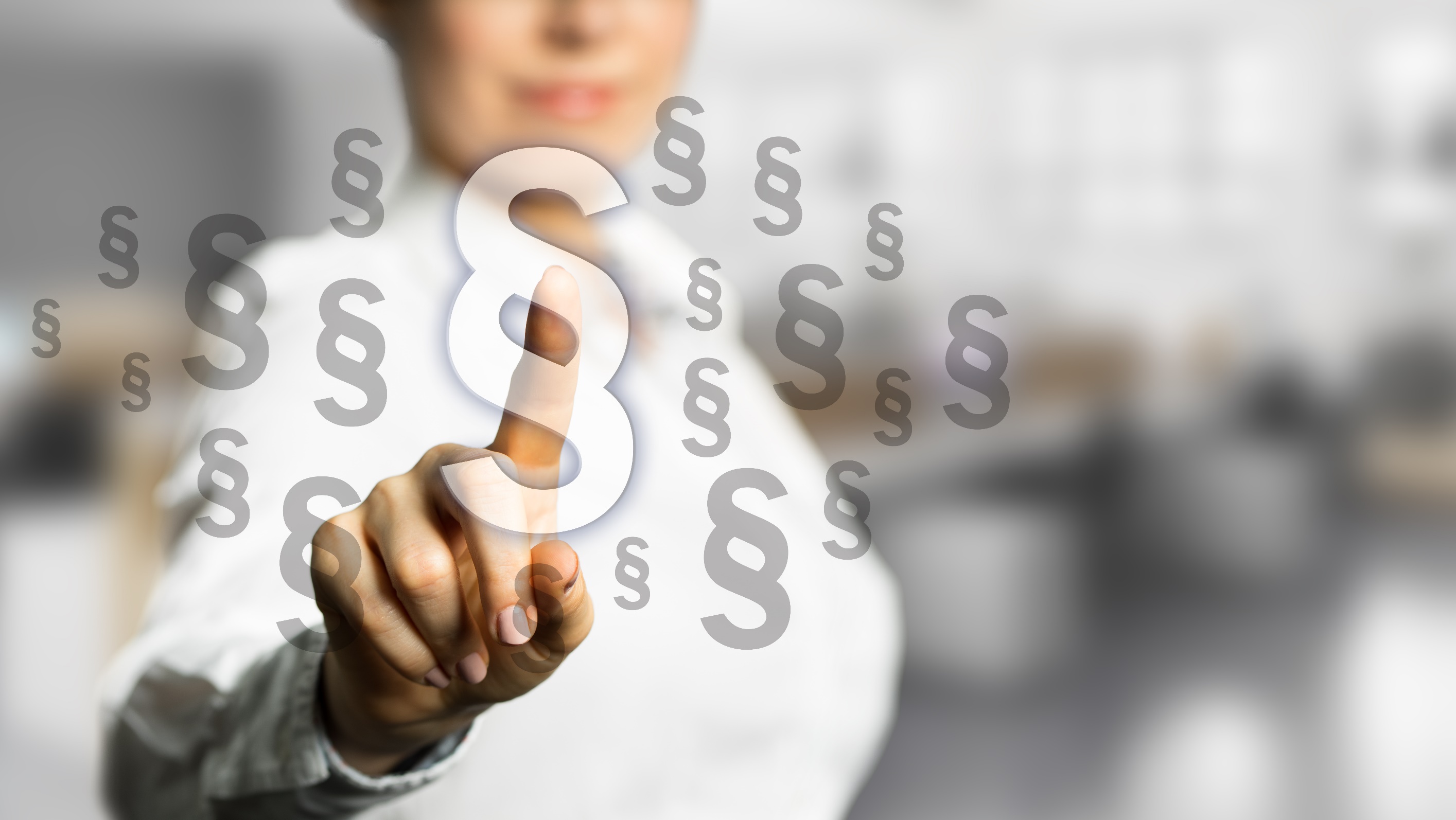 Hvorfor ny lov?
Personvernlovgivningen skal hindre at personvernet krenkes, og bidra til at personopplysninger blir behandlet i samsvar med grunnleggende personvernhensyn. 
Personvernretten regulerer når og på hvilken måte personopplysninger skal kunne behandles, og hvordan disse skal sikres på en forsvarlig måte
I henhold til ny lov kan dataansvarlig bli ilagt bøter ved brudd på loven

Personvernforordningen gjelder som norsk lov fra 20. juli 2018.
[Speaker Notes: KORT OM PERSONVERNREGELVERKET

Målet for EU da arbeidet startet i 2012 var å modernisere regelverket for å tilpasses teknologisk utvikling + samordne på tvers av landegrensene.

Vi har et omfattende regelverk som setter rammer for innsamling og bruk av personopplysninger. Den sentrale norske loven er personopplysningsloven, e som gjennomfører EUs personvernforordning - GDPR.
§ 1 i vår norske personopplysningslov gjennomfører personvernforordningen/GDPRen i norsk rett. Den sier at personvernforordningen gjelder som norsk lov. Forordningen er oversatt til norsk, og er en del av vårt lovverk. Dette kan gjøre det krevende og vanskelig å manøvrere seg i regelverket, personvernforordningen har en helt annen lovgivningsteknikk enn vi er vant med her i Norge, herunder en annen oppbygning og et annet språk. Heldigvis har vi Datatilsynet, som har en informativ og god hjemmeside, og som også alltid kan kontakte for veiledning.
Personvernlovgivningen har som formål å hindre at personvernet krenkes, og bidra til at personopplysninger blir behandlet i samsvar med grunnleggende personvernhensyn. Personvernretten regulerer når og på hvilken måte personopplysninger skal kunne behandles, og hvordan disse skal sikres på en forsvarlig måte.

For å sikre at reglene overholdes og personvern tas på alvor, kan man risikere svært høye bøter ved overtredelse: maks gebyr kan være opp til 10-20 millioner Euro. For foretak, opp til 2-4 % av samlet global årsomsetning i forutgående regnskapsår. Det er antakelig disse bestemmelsene som har gjort at personvern virkelig er satt på dagsordenen det siste året.]
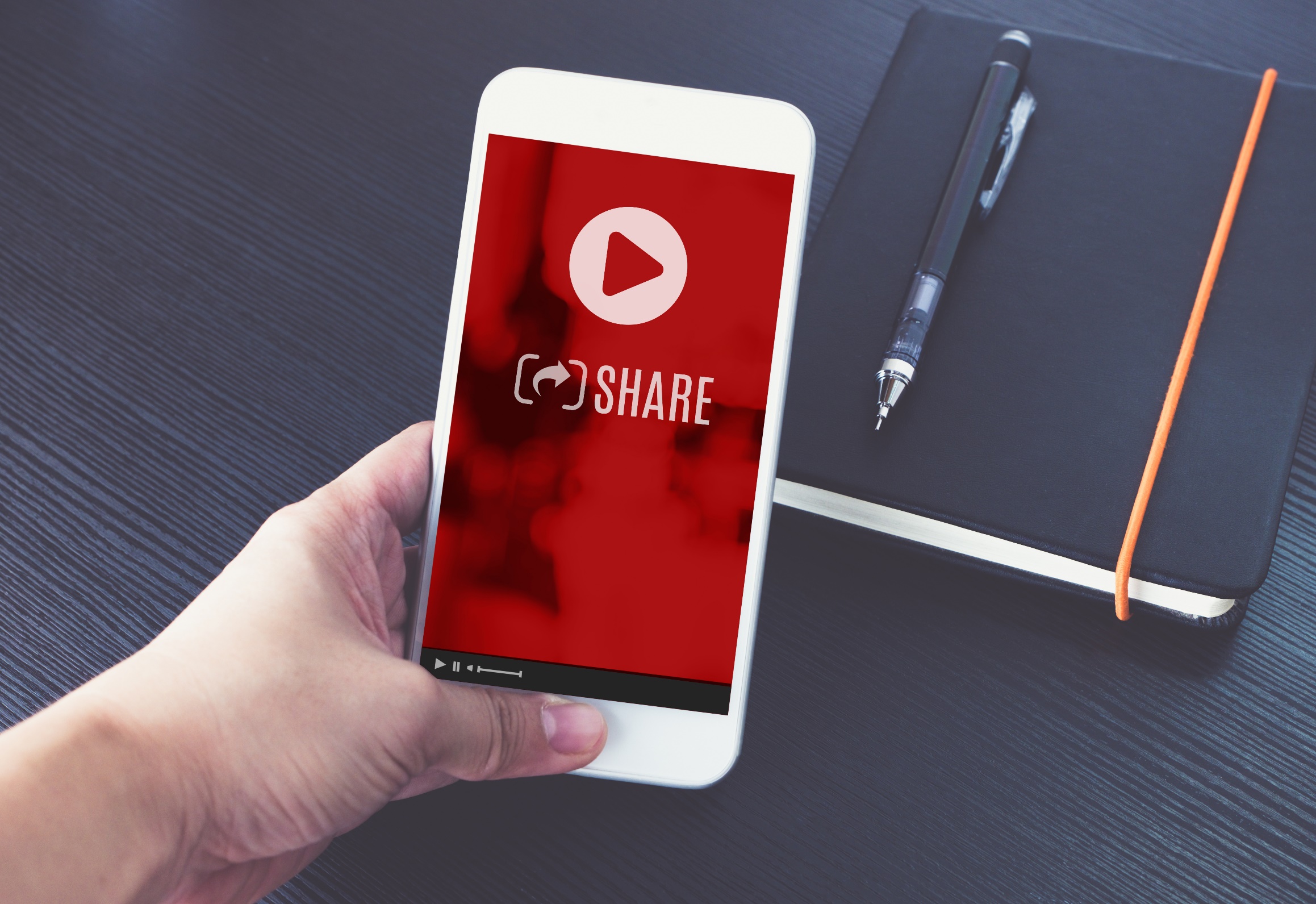 Tillitsvalgtes utfordring
IKKE personopplysninger
Som tillitsvalgte jobber dere med mange opplysninger og data som IKKE er personopplysninger. Eksempler på dette er drøftinger/forhandlinger om:
Budsjett
Omstilling/nedbemanning (et overordnet nivå)
Flytting av kontorlokaler
Lønnssystem
Arbeidstid
[Speaker Notes: I og med at vi ikke har noen rettspraksis på området, kan vi forvente at det er usikkerhet på begge sider av bordet når det gjelder hva som er en personopplysning, og hva som ikke er det.

Ikke personopplysning:
Det er veldig viktig å skille mellom personopplysninger som er knyttet til enkeltpersoner, fra mer generelle opplysninger og dokumenter dere håndterer i tillitsvalgtarbeidet deres. I forbindelse med drøftinger med arbeidsgiver, om for eksempel omstilling/nedbemanning, endringer i lønnssystem, arbeidstid osv, vil ikke dette være knyttet til en enkelt arbeidstaker og er således ikke omfattet av loven. Det er svært viktig at dere ikke sletter protokolltilførsler, innspill og innvendinger – dette er dokumentasjon som vil kunne være kritisk ved en eventuell senere tvist med arbeidsgiver.

Behandling
For at personopplysningsloven skal komme til anvendelse, må noen behandle personopplysninger.  Definisjonen av behandling av personopplysninger, finner vi også i forordningens art 4:
2)
«behandling» enhver operasjon eller rekke av operasjoner som gjøres med personopplysninger, enten automatisert eller ikke, f.eks. innsamling, registrering, organisering, strukturering, lagring, tilpasning eller endring, gjenfinning, konsultering, bruk, utlevering ved overføring, spredning eller alle andre former for tilgjengeliggjøring, sammenstilling eller samkjøring, begrensning, sletting eller tilintetgjøring,
Også denne formuleringen favner vidt, og skal favne vidt. For at personvernregelverket skal komme til anvendelse, er det imidlertid også et vilkår at behandlingen skjer helt eller delvis med elektroniske hjelpemidler. Eller at opplysningene skal inngå i et register. Når det er sagt omfattes all behandling ved hjelp av datasystemer, så i vår teknologiske hverdag vil nok personopplysningsregelverket i de aller fleste tilfeller komme til anvendelse: Bruker vi personopplysninger, vil det være tale om en behandling i lovens forstand.

Det er veldig viktig å skille mellom personopplysninger som er knyttet til enkeltpersoner, fra mer generelle opplysninger og dokumenter dere håndterer i tillitsvalgtarbeidet deres. I forbindelse med drøftinger med arbeidsgiver, om for eksempel omstilling/nedbemanning, endringer i lønnssystem, arbeidstid osv, vil ikke dette være knyttet til en enkelt arbeidstaker og er således ikke omfattet av loven. Det er svært viktig at dere ikke sletter protokolltilførsler, innspill og innvendinger – dette er dokumentasjon som vil kunne være kritisk ved en eventuell senere tvist med arbeidsgiver.]
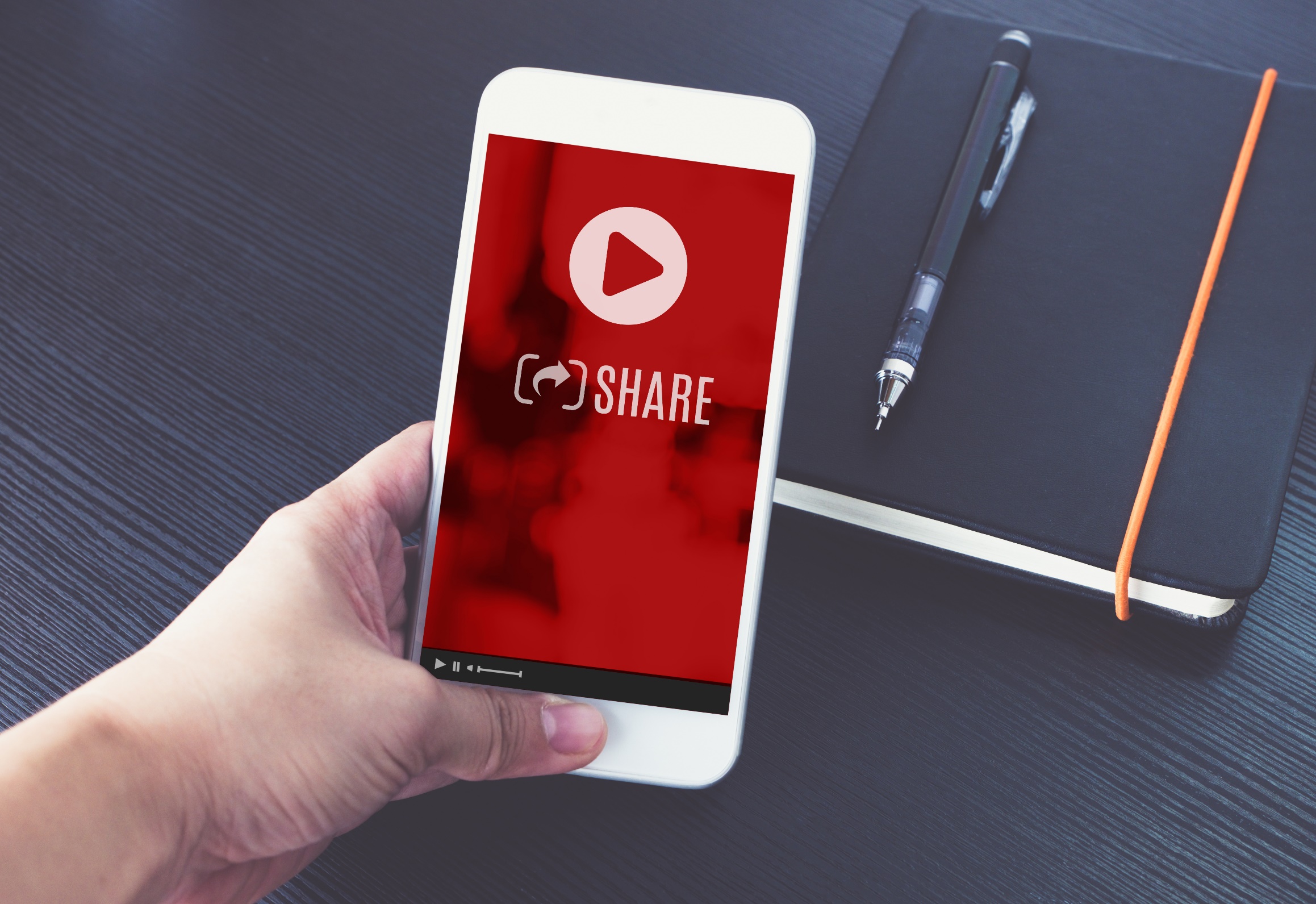 Tillitsvalgtes utfordring
Personopplysninger
Enhver opplysning eller vurdering som kan knyttes til en bestemt person. 
«Det enkle»: Personopplysninger er f. eks. navn, adresse, telefonnummer m.m.
«Vanskeligere»: Registreringer angående besøk på nettsider, lokaliseringsopplysninger, produktivitetsopplysninger etc.
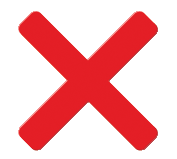 [Speaker Notes: Personopplysninger
Opplysning om en identifisert eller identifiserbar fysisk person som direkte eller indirekte kan identifiseres f.eks. ved:
navn
identifikasjonsnummer
lokaliseringsopplysninger
nettidentifikator 
ett eller flere elementer som er spesifikke for nevnte fysiske persons fysiske, fysiologiske, genetiske, psykiske, økonomiske, kulturelle eller sosiale identitet
For å forstå personvernretten er personopplysningsbegrepet det første vi må sette oss inn i. 
En personopplysning er definert i personvernforordningen art 4.:
I denne forordning menes med
1)
«personopplysninger» enhver opplysning om en identifisert eller identifiserbar fysisk person («den registrerte»); en identifiserbar fysisk person er en person som direkte eller indirekte kan identifiseres, særlig ved hjelp av en identifikator, f.eks. et navn, et identifikasjonsnummer, lokaliseringsopplysninger, en nettidentifikator eller ett eller flere elementer som er spesifikke for nevnte fysiske persons fysiske, fysiologiske, genetiske, psykiske, økonomiske, kulturelle eller sosiale identitet,
 
Kort fortalt er enhver opplysning eller vurdering som kan knyttes til en bestemt person en personopplysning. Bestemmelsen favner vidt, og skal favne vidt. Personopplysninger er de helt selvsagte ting som navn, adresse, telefonnummer, men også opplysninger vi i hverdagen kanskje ikke er oppmerksomme på: Den som registrer besøk på sin hjemmeside får f.eks. tilgang til en elektronisk identitet som bare kan knyttes til en identifiserbar enkeltperson dersom man har tilgang til opplysninger som vedkommendes internett-leverandør sitter inne med. Selv med disse begrensede identifikasjonsmulighetene, vil dette være å regne som en personopplysning. 
Som nevnt – det er veldig viktig å skille mellom personopplysninger som er knyttet til enkeltpersoner, fra mer generelle opplysninger og dokumenter dere håndterer i tillitsvalgtarbeidet deres. I forbindelse med drøftinger med arbeidsgiver, om for eksempel omstilling/nedbemanning, endringer i lønnssystem, arbeidstid osv, vil ikke dette være knyttet til en enkelt arbeidstaker og er således ikke omfattet av loven. Det er svært viktig at dere ikke sletter protokolltilførsler, innspill og innvendinger – dette er dokumentasjon som vil kunne være kritisk ved en eventuell senere tvist med arbeidsgiver.]
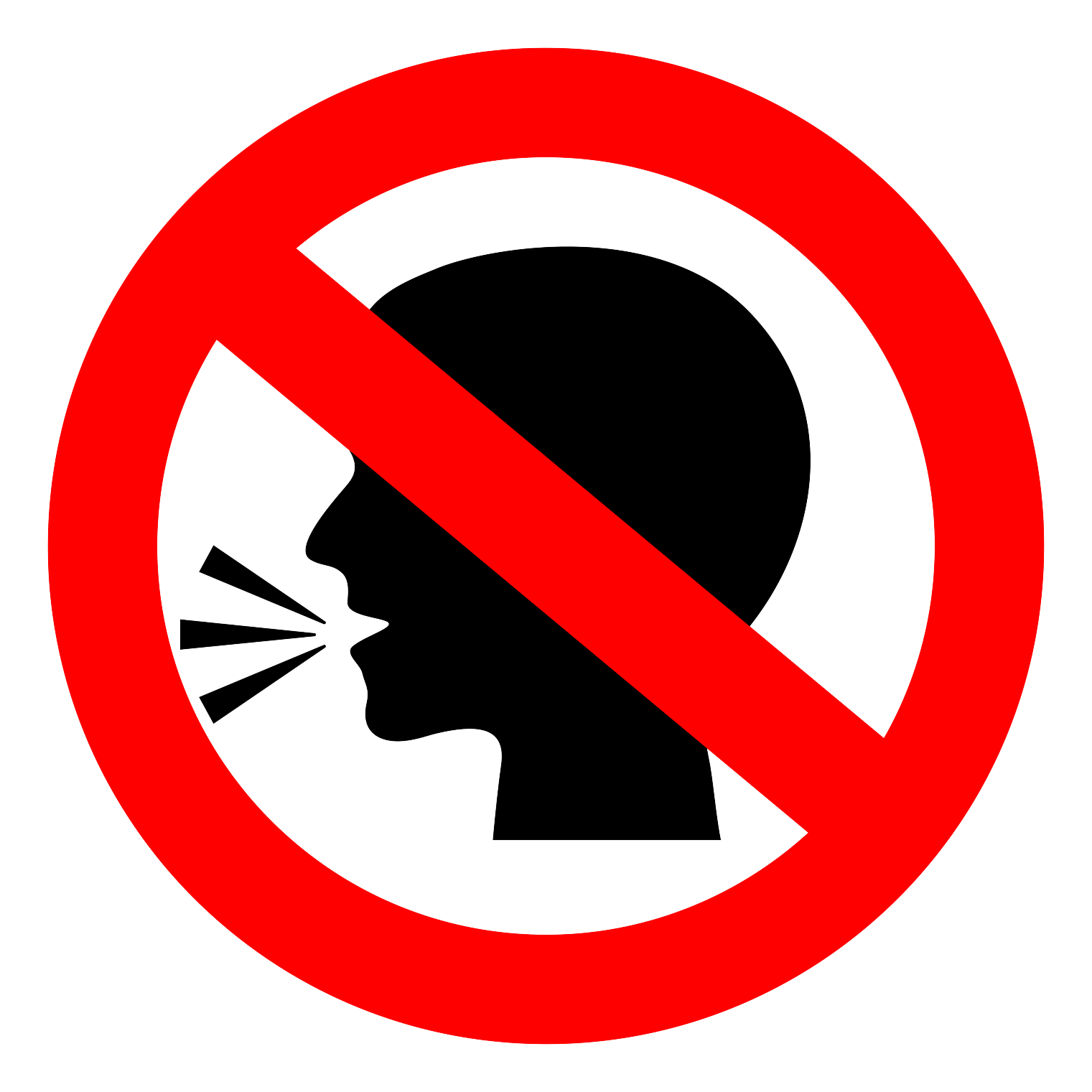 Fagforeningsmedlemskap er i henhold til ny personvernlovgivning en særlig kategori personopplysninger. 
(Tidligere såkalt sensitiv personopplysning.)
[Speaker Notes: Særlige kategorier personopplysninger
For noen typer opplysninger stilles det strengere krav til behandling enn for personopplysninger for øvrig. Før het dette sensitive personopplysninger, nå særlige kategorier personopplysninger. Hvilke typer opplysninger dette gjelder er uttømmende definert i forordningens art 9, og inkluderer rasemessig eller etnisk opprinnelse, politisk oppfatning, religion, seksuelle forhold eller orientering, og sist men ikke minst fagforeningsmedlemskap. 
Behandling av personopplysninger om rasemessig eller etnisk opprinnelse, politisk oppfatning, religion, filosofisk overbevisning eller fagforeningsmedlemskap, samt behandling av genetiske opplysninger og biometriske opplysninger med det formål å entydig identifisere en fysisk person, helseopplysninger eller opplysninger om en fysisk persons seksuelle forhold eller seksuelle orientering, er forbudt.
 
Nå er det kanskje først og fremt forholdene litt lenger sør i Europa som gjør at fagforeningsmedlemsskap er en sensitiv personopplysningen, men regelen er lik for alle i EU, og det er viktig for oss å være oppmerksomme på at det stilles ekstra strenge krav til vår behandling av personopplysninger som fagforening. 
For Finansforbundet som fagforening, er de mest aktuelle behandlingsgrunnlagene samtykke fra det enkelte medlem eller bokstav d: 
 
Nr. 1 får ikke anvendelse dersom et av følgende vilkår er oppfylt:
 
a)
Den registrerte har gitt uttrykkelig samtykke til behandling av slike personopplysninger for ett eller flere spesifikke formål, unntatt dersom det i unionsretten eller medlemsstatenes nasjonale rett er fastsatt at den registrerte ikke kan oppheve forbudet nevnt i nr. 1.
d)
Behandlingen utføres av en stiftelse, sammenslutning eller et annet ideelt organ hvis mål er av politisk, religiøs eller fagforeningsmessig art, som ledd i organets berettigede aktiviteter og med nødvendige garantier, forutsatt at behandlingen bare gjelder organets medlemmer eller tidligere medlemmer eller personer som på grunn av organets mål har regelmessig kontakt med det, og at personopplysningene ikke utleveres til andre enn nevnte organ uten de registrertes samtykke.
Art 9 (2) d: Behandlingen utføres av en stiftelse, sammenslutning eller annet ideelt organ hvis mål er av fagforeningsmessig art, som ledd i organets berettigede aktiviteter og med nødvendige garantier, forutsatt at behandlingen bare gjelder organets medlemmer eller tidligere medlemmer eller personer som på grunn av organets mål regelmessig har kontakt med, og at personopplysningene ikke utleveres til andre uten de registerets samtykke.]
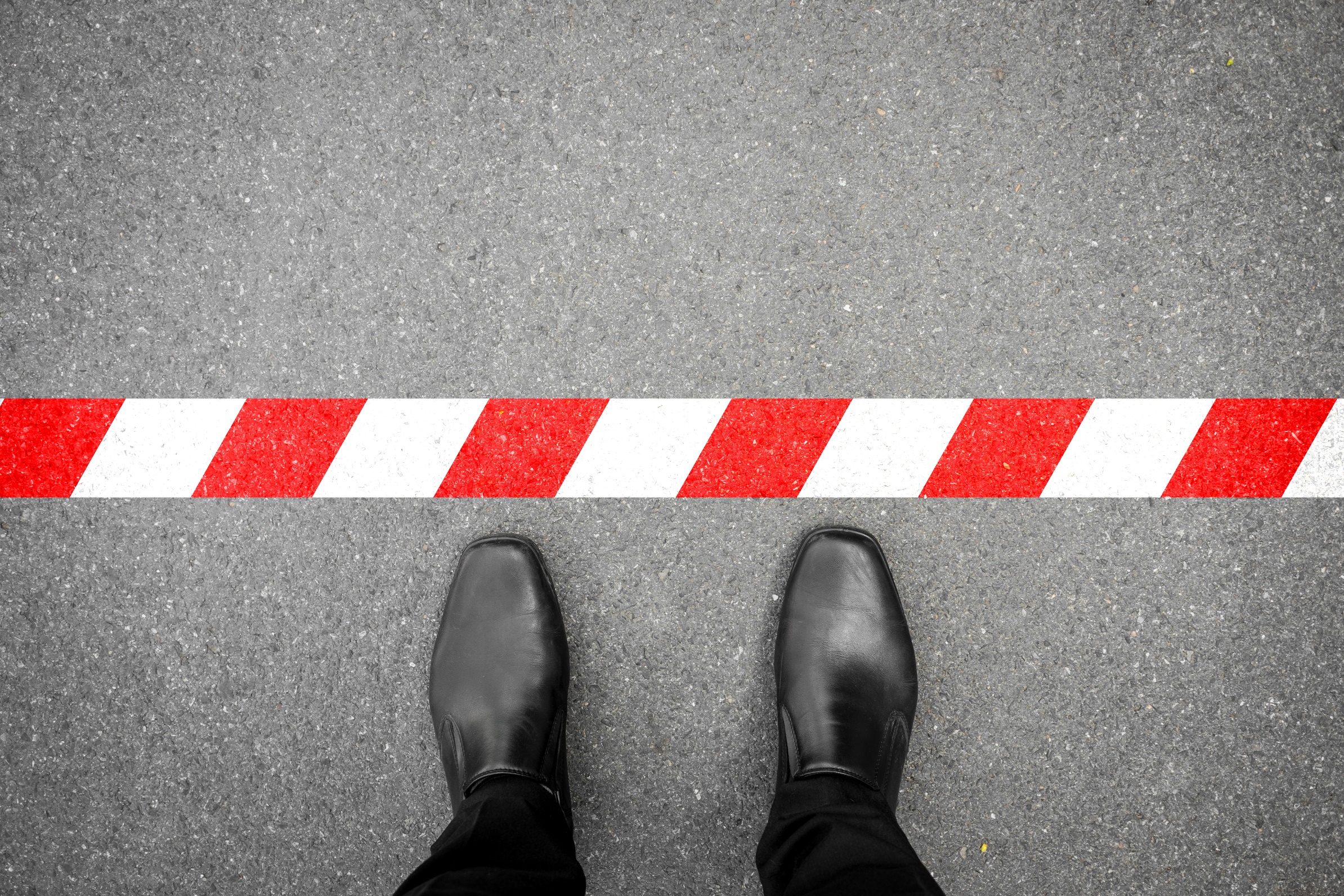 5 prinsipper
Behandlingsgrunnlag
Formålsbegrensning
Dataminimering
Lagring
Integritet og fortrolighet
[Speaker Notes: Det er nedfelt prinsipper for behandling av personopplysninger i forordningen. Vi har valgt ut fem av dem som vi mener er hensiktsmessige for de tillitsvalgtes vurdering av personopplysninger.

Behandlingsgrunnlag

Du må ha et behandlingsgrunnlag. Du må ha en grunn til å samle inn data. Tillitsvalgte og ledelse har ofte en legitim grunn til å samle inn data, men spørsmålet blir hvilke data, hvor lenge skal de oppbevares, hvem skal ha tilgang etc.

Formålsbegrensing
b)
samles inn for spesifikke, uttrykkelig angitte og berettigede formål og ikke viderebehandles på en måte som er uforenlig med disse formålene;
Prinsippet om formålsbegrensning innebærer at opplysningene skal samles inn for spesifikke og oppgitte formål. Det er ikke lov å bruke opplysningene til andre formål enn det som er kommunisert.
Dataminimering
c)
være adekvate, relevante og begrenset til det som er nødvendig for formålene de behandles for («dataminimering»),
 
Prinsippet om dataminimering innebærer at opplysningene skal være strengt begrenset til det som er nødvendig for formålet. Kun de opplysningene som etter en streng vurdering er nødvendige for formålet skal samles inn.
Eks fra Datatilsynet: kart-app som viser vei fra A-B trenger info om hvor du er, ikke hvem du er og tilgang til kontaktene på telefonen din.

Lagringsbegrensning:

Prinsippet om lagringsbegrensning innebærer at opplysningene skal lagres slik at det ikke er mulig å identifisere medlemmet i lengre periode enn det som er nødvendig for formålene opplysningene behandles for. Og her må nok vi alle foreta en oppryddingsjobb, alt for mye lagres alt for lenge og sletterutiner må på plass. I rutinen for tillitsvalgtes håndtering av personopplysninger er det satt opp noen tidsfrister for sletting, men det er svært viktig at hver og en av oss har et bevisst forhold til hva vi lagrer, og hvorfor vi lagrer det. Er ikke behovet tilstede skal det slettes, og i denne forbindelse må vi skille strengt mellom need to have og nice to have.
Integritet og fortrolighet 
Prinsippet om integritet og fortrolighet innebærer at det kun skal gis tilgang til opplysningene til de som strengt tatt trenger det. Det er ikke alle opplysninger dere sitter på i deres tillitsvalgtarbeid som andre trenger innsyn i. Bistår dere et medlem f.eks. i forbindelse med en oppsigelsessak, trenger ikke øvrig tillitsvalgte i din bedrift innsyn i sakens dokumenter.]
Aktører
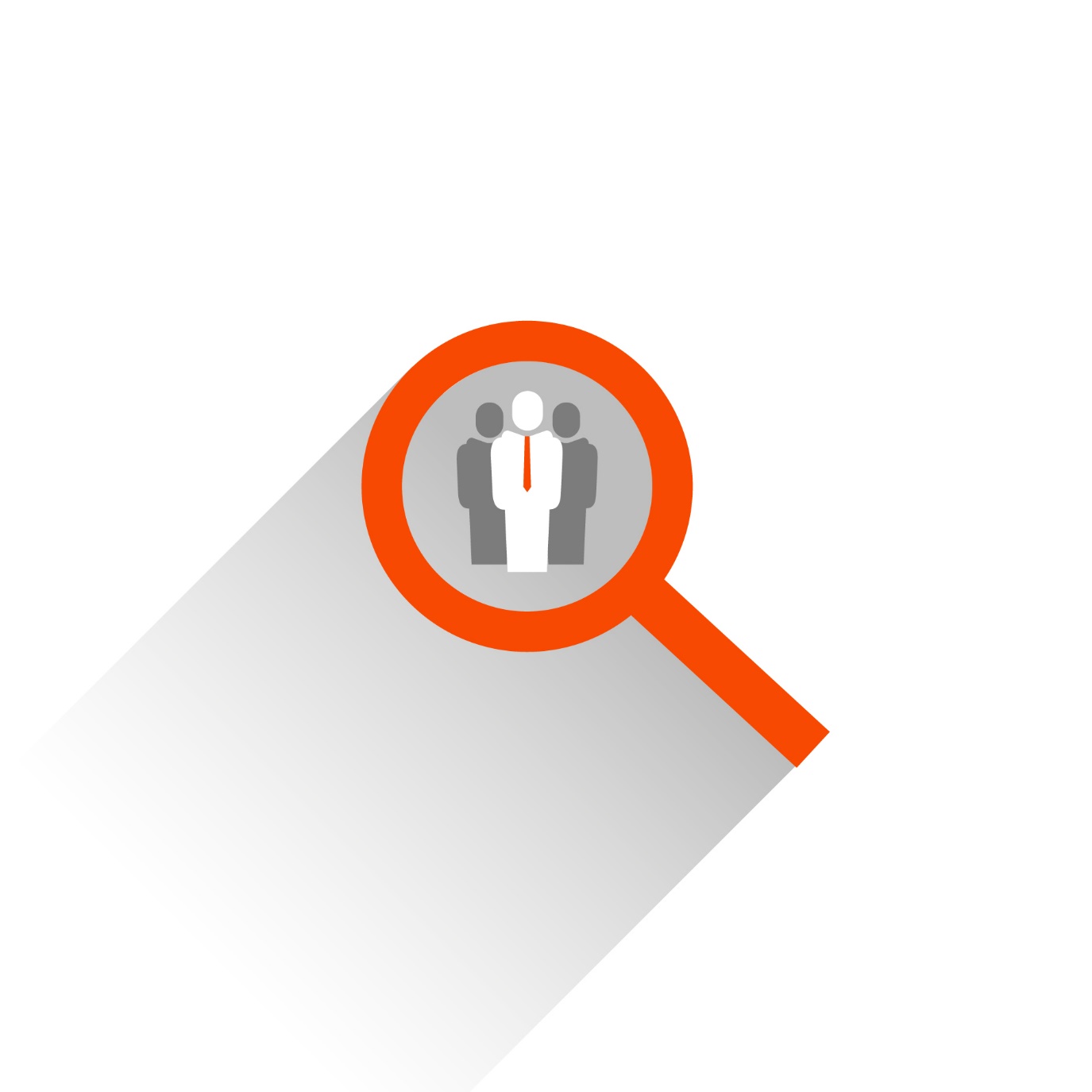 Den REGISTRERTE (medlemmet eller den tillitsvalgte)
Den BEHANDLINGSANSVARLIGE (forbundsstyret i Finansforbundet)
DATABEHANDLEREN (diverse aktører)
PERSONVERNOMBUD
[Speaker Notes: Den registrerte: Nyinnmeldte medlemmer svarer per i dag på spørsmål på e-post før de bekrefter medlemskapet. Vi legger til grunn at det ligger i «sakens natur» at det å bli fagforeningsmedlem gjør at det behandles en del personopplysninger på vegne av den registrerte, men det gjøres medlemmene i større grad kjent med nå, enn tidligere. 
Det ligger også en personvernerklæring ute på Finansforbundets rettside som utdyper hvilken informasjon vi behandler om medlemmene våre.


Den som behandler personopplysninger på vegne av behandlingsansvarlige, omtales som databehandler.
8)
«databehandler» en fysisk eller juridisk person, offentlig myndighet, institusjon eller ethvert annet organ som behandler personopplysninger på vegne av den behandlingsansvarlige,
 
Personopplysningsloven stiller særskilte krav til databehandlere og behandlingsansvarliges bruk av disse.
Databehandlere befinner seg utenfor den behandlingsansvarliges organisasjon. Tillitsvalgte er således ikke Finansforbundets databehandlere, dere er representanter for forbundet. Questback derimot, er en av våre databehandlere. I tillegg til f.eks. Gjensidige og DNB kort, hvor vi har noen av våre medlemsfordeler. 

Med våre databehandlere har vi databehandleravtaler, og de skal ikke bruke personopplysningene til noe annet enn det som skisseres i disse avtalene. Når det gjelder Gjensidige og DNB, skal det f.eks. ikke forekomme at de bruker våre medlemslister til å bedrive noen form for mersalg uten at vedkommende har et kundeforhold og har samtykket til dette.]
Oppgave
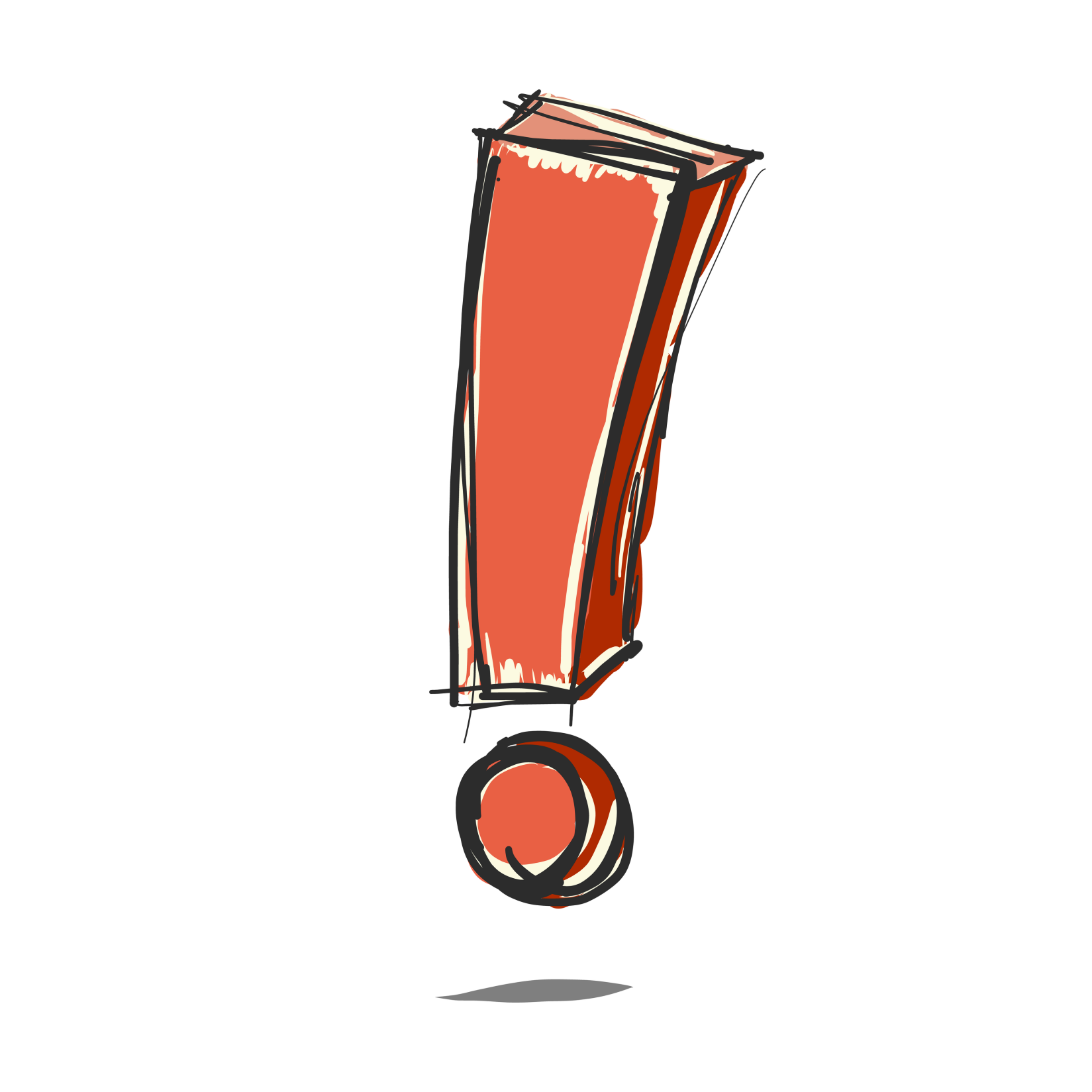 Tillitsvalgte ha tilgang til lønnsopplysninger for medlemmer og anonymisert for ikke-medlemmer. Dette kan ledelsen i noen bedrifter være uenig i.
Begrunn hvorfor basert på følgende premisser: 
Behandlingsgrunnlag
Formålsbegrensning
Dataminimering
Lagring
Integritet og fortrolighet
[Speaker Notes: Behandlingsgrunnlag – bestemmelser i tariffavtalene som omhandler lønn. Finans Norge HA 14,5
Formålsbegrensning – skal brukes til å kunne følge opp lønnsutvikling i bedriften, ev. beregne glidning og overheng lokalt, følge med på likelønnssituasjonen i bedriften, følge opp ev. sikringsbestemmelser i lokal TA
Skal ikke brukes f eks i en nedbemanningssituasjon – «vi velger ut Anne fordi hun er høytlønnet»
Dataminimering – hvilke data er det behov for å ha for å kunne oppnå formålet? Navn på medlem, avdelingstilknytning, kjønn, lønnsdata for de tre siste årene f eks.
Lagring – foreslått 4 år i rutinen fra sekretariatet
Integritet og fortrolighet – hvem trenger å se dataene? De som skal delta i lønnsdrøftelser.]
Oppgave
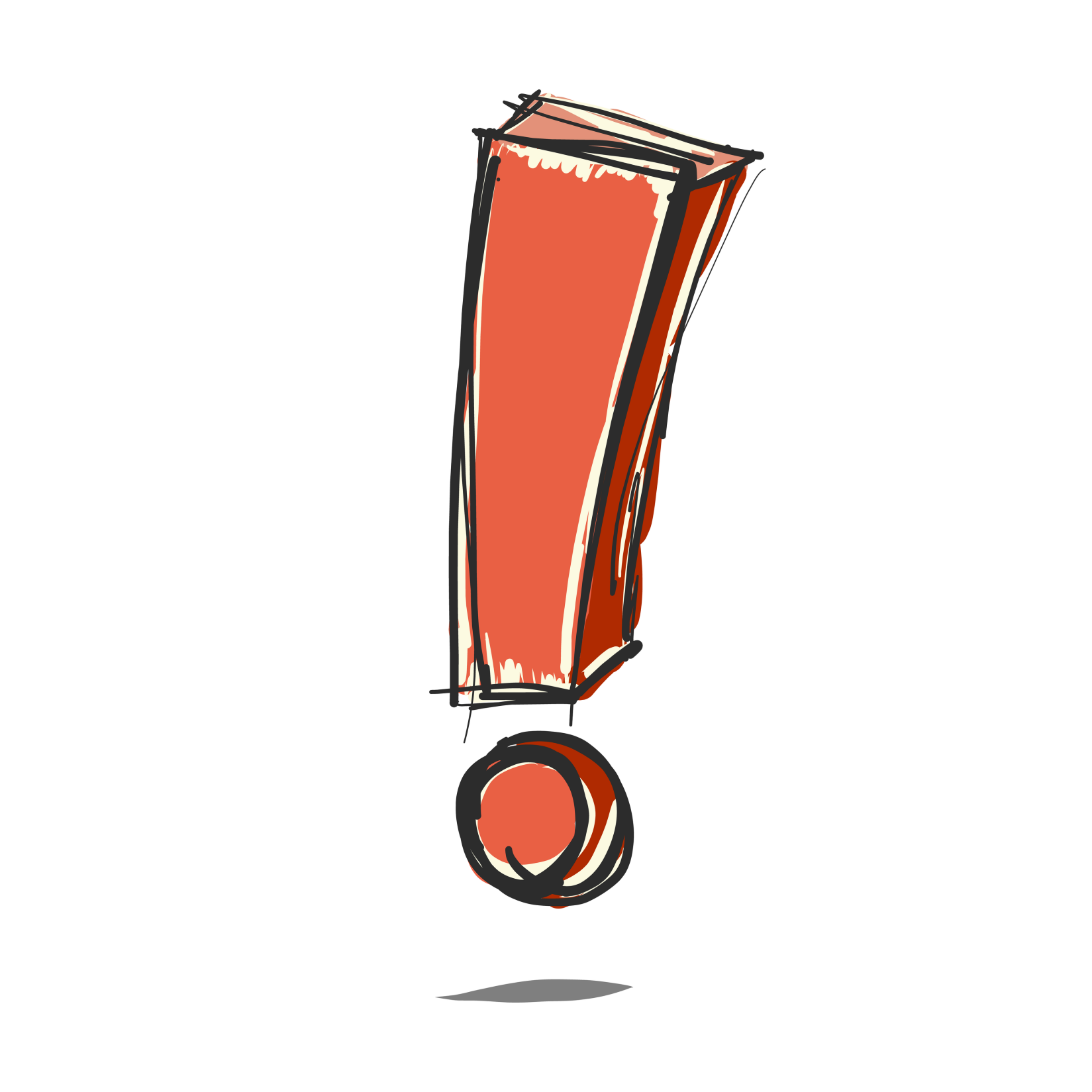 Tillitsvalgte har samtaler med medlemmer som må dokumenteres. Skal dette lagres på de tillitsvalgtes område i bedriftens datasystem?
Begrunn hvorfor/hvorfor ikke basert på følgende premisser: 
Behandlingsgrunnlag
Formålsbegrensning
Dataminimering
Lagring
Integritet og fortrolighet
[Speaker Notes: Behandlingsgrunnlag – det å være medlem i en fagforening gjør at du har rett til å få veiledning fra tillitsvalgte i saker som vedrører deres arbeidsforhold
Formålsbegrensning – skal brukes for å kunne dokumentere viktige forhold f eks om oppsigelsessak. 

Dataminimering – kan data lagres uten navn f eks? Mange tillitsvalgte ønsker å ta vare på opplysninger de har fått i slike saker for å være sikre på at de skal kunne huske saksforholdet dersom det kommer opp igjen, eller for læringens del. Da kan saken lagres anonymisert.

Lagring – Hvis/når saken overføres til advokater i sekretariatet skal opplysningene slettes hos den tillitsvalgte. Den tillitsvalgte må be den ansatte om selv å lagre opplysninger og dokumenter ved behov.

Integritet og fortrolighet – hvem trenger å se saken/høre om den? I de fleste tilfeller av denne art, er det kun de som er involvert i saken som trenger å vite hvem den handler om.]
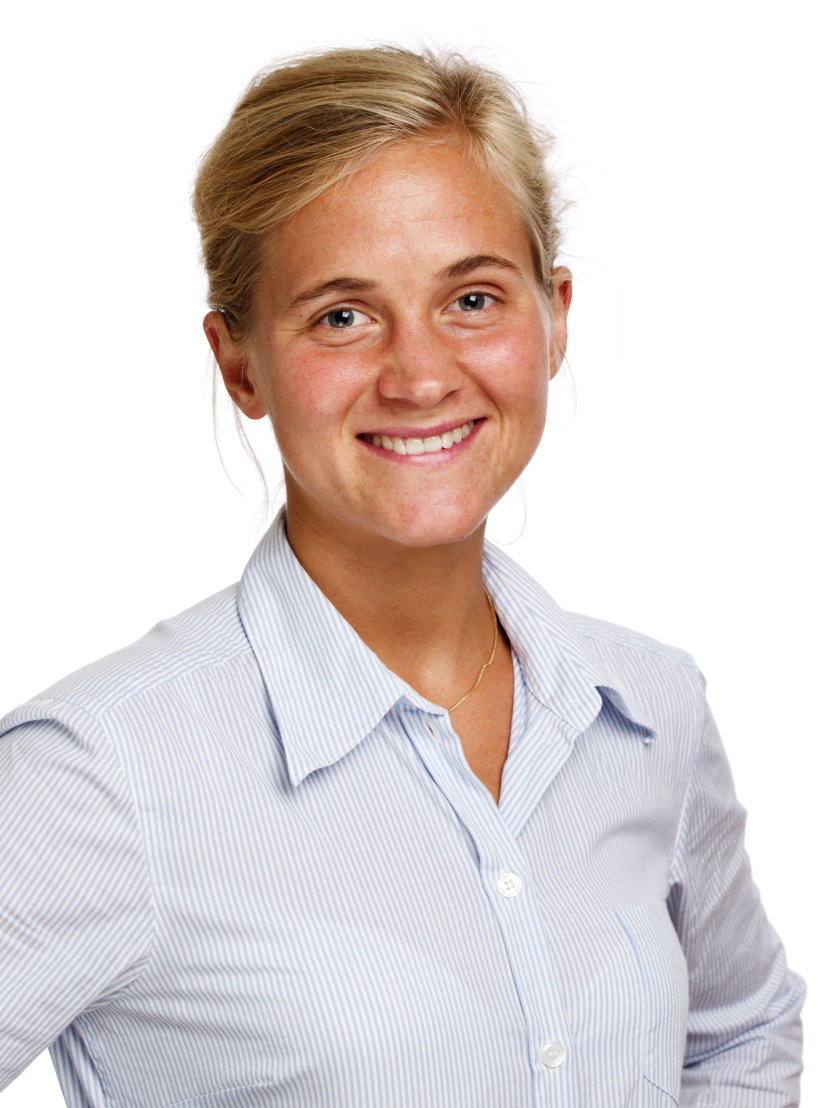 Finansforbundets personvernombud
Advokat Ida Flaatten
Mobil 408 55 501
ida.flaatten@finansforbundet.no


Ring heller en gang for mye enn en gang for lite!
Samtykke som behandlingsgrunnlag
Artikkel 4 nr. 11:...”enhver frivillig, spesifikk, informert og utvetydig viljesytring fra den registrerte der vedkommende ved en erklæring eller en tydelig bekreftelse gir sitt samtykke til behandling av personopplysninger som gjelder vedkommende” 
Fortalepunktene 42 og 43:«Krav til frivillighet er ikke oppfylt hvis den registrerte ikke har reell valgfrihet, eller ikke er i stand til å nekte å gi eller trekke tilbake samtykke uten at det er til skade for han/henne» «Samtykke bør ikke utgjøre et gyldig rettslig grunnlag for behandling hvis det er en klar skjevhet mellom den registrerte og behandlingsansvarlige …»
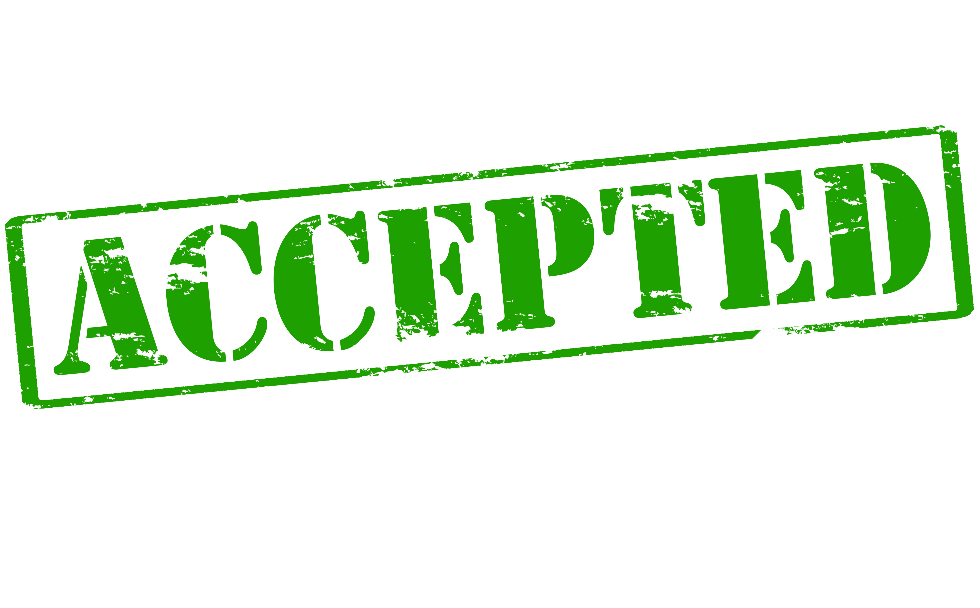 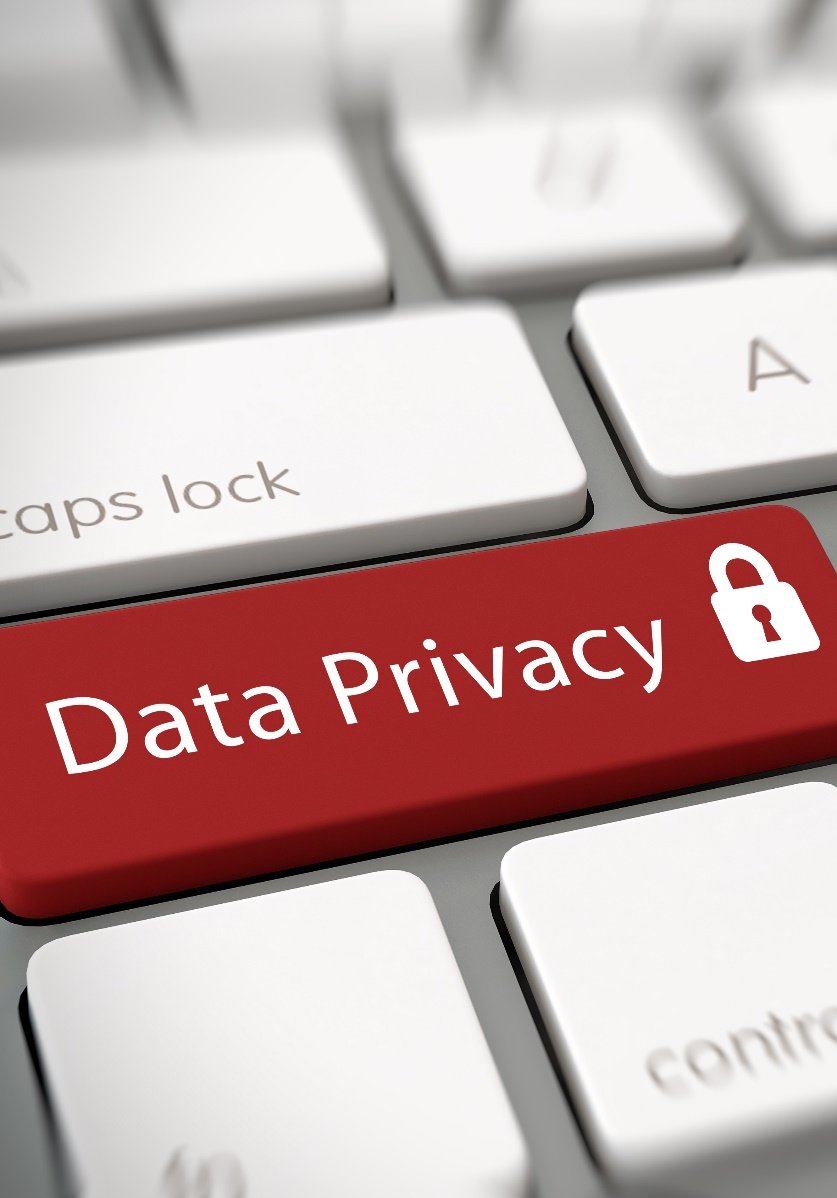 Sensitive personopplysninger - behandlingsgrunnlag
Art 9 (2) d: Behandlingen utføres av en stiftelse, sammenslutning eller annet ideelt organ hvis mål er av fagforeningsmessig art, som ledd i organets berettigede aktiviteter og med nødvendige garantier, forutsatt at behandlingen bare gjelder organets medlemmer eller tidligere medlemmer eller personer som på grunn av organets mål regelmessig har kontakt med, og at personopplysningene ikke utleveres til andre uten de registerets samtykke.
De registrertes rettigheter
Innsyn- og informasjon
Korrigering og sletting
Rett til begrenset behandling
Dataportabilitet
Retten til å protestere  
Automatiserte avgjørelser
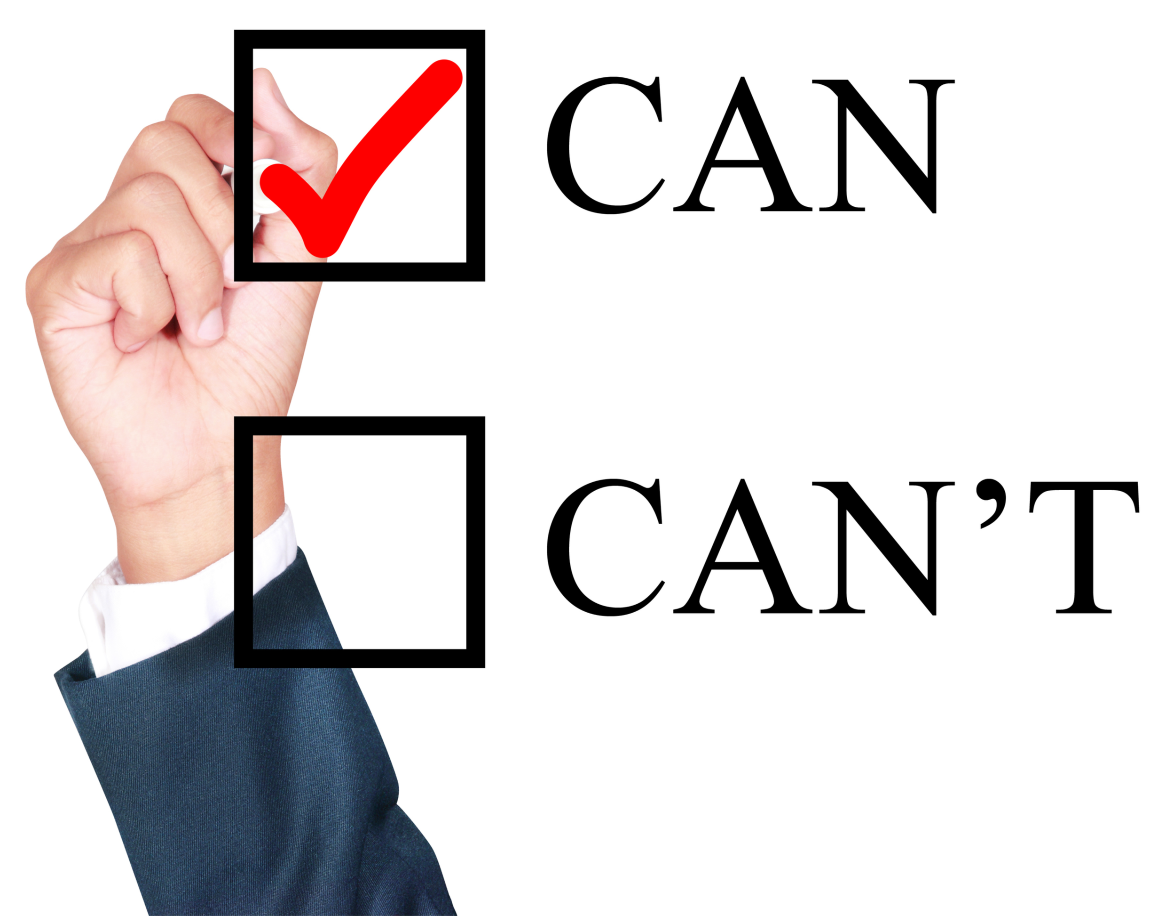 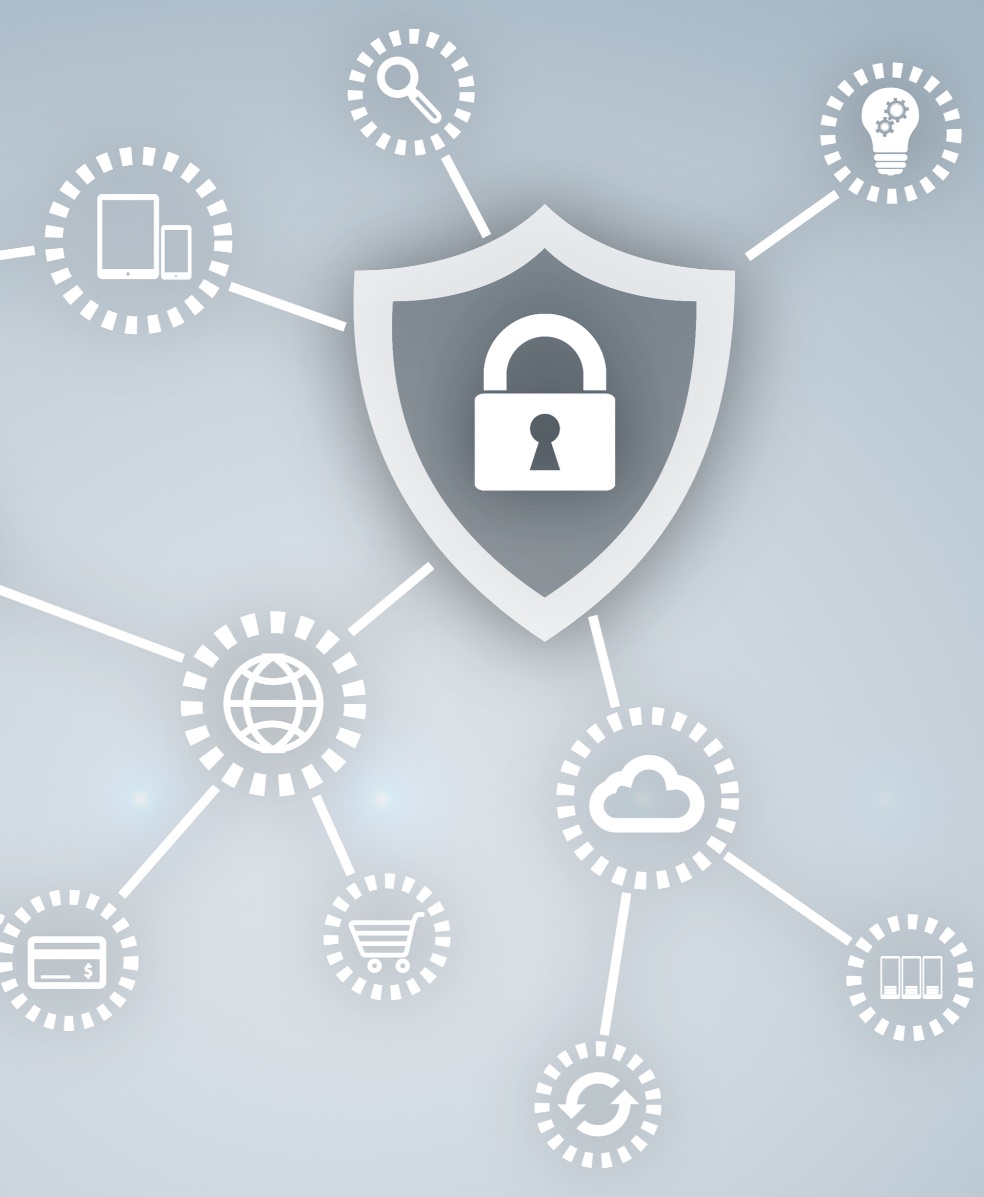 Grunnleggende prinsipper
Prinsippet om lovlighet, rettferdighet og gjennomsiktighet
Prinsippet om formålsbegrensning 
Prinsippet om dataminimering 
Prinsippet om riktighet
Prinsippet om lagringsbegrensning 
Prinsippet om integritet og fortrolighet
Prinsippet om ansvarlighet
[Speaker Notes: KRAV TIL BEHANDLING AV PERSONOPPLYSNINGER
I forordningens art 5 oppstilles det grunnkrav til behandling av personopplysninger. Art 5 er en av de viktigste bestemmelsene i forordningen, og oppstiller grunnleggende prinsipper for behandling av personopplysninger. Disse prinsippene spesifiseres nærmere i de øvrige artiklene i forordningen.
 
 
 
Lovlighetsprinsippet og gjennomsiktighet
1. Personopplysninger skal
 
a)
behandles på en lovlig, rettferdig og åpen måte med hensyn til den registrerte («lovlighet, rettferdighet og åpenhet»),
 
Lovlighetsprinsippet 
Lovlighetsprinsippet innebærer at behandling av personopplysninger må ha et rettslig grunnlag for at behandlingen er lovlig. Poenget er at vi må ha en konkret hjemmel for vår behandling av medlemsopplysninger, vi må ha et behandlingsgrunnlag.
Særlige kategorier personopplysninger
For noen typer opplysninger stilles det strengere krav til behandling enn for personopplysninger for øvrig. Før het dette sensitive personopplysninger, nå særlige kategorier personopplysninger. Hvilke typer opplysninger dette gjelder er uttømmende definert i forordningens art 9, og inkluderer rasemessig eller etnisk opprinnelse, politisk oppfatning, religion, seksuelle forhold eller orientering, og sist men ikke minst fagforeningsmedlemskap. 
Behandling av personopplysninger om rasemessig eller etnisk opprinnelse, politisk oppfatning, religion, filosofisk overbevisning eller fagforeningsmedlemskap, samt behandling av genetiske opplysninger og biometriske opplysninger med det formål å entydig identifisere en fysisk person, helseopplysninger eller opplysninger om en fysisk persons seksuelle forhold eller seksuelle orientering, er forbudt.
 
Nå er det kanskje først og fremt forholdene litt lenger sør i Europa som gjør at fagforeningsmedlemsskap er en sensitiv personopplysningen, men regelen er lik for alle i EU, og det er viktig for oss å være oppmerksomme på at det stilles ekstra strenge krav til vår behandling av personopplysninger som fagforening. 
For Finansforbundet som fagforening, er de mest aktuelle behandlingsgrunnlagene samtykke fra det enkelte medlem eller bokstav d: 
 
Nr. 1 får ikke anvendelse dersom et av følgende vilkår er oppfylt:
 
a)
Den registrerte har gitt uttrykkelig samtykke til behandling av slike personopplysninger for ett eller flere spesifikke formål, unntatt dersom det i unionsretten eller medlemsstatenes nasjonale rett er fastsatt at den registrerte ikke kan oppheve forbudet nevnt i nr. 1.
d)
Behandlingen utføres av en stiftelse, sammenslutning eller et annet ideelt organ hvis mål er av politisk, religiøs eller fagforeningsmessig art, som ledd i organets berettigede aktiviteter og med nødvendige garantier, forutsatt at behandlingen bare gjelder organets medlemmer eller tidligere medlemmer eller personer som på grunn av organets mål har regelmessig kontakt med det, og at personopplysningene ikke utleveres til andre enn nevnte organ uten de registrertes samtykke.
 
Gjennomsiktighet
Gjennomsiktighet vil si at behandlingen skal være oversiktlig og forutsigbar. Medlemmene skal vite hvilke personopplysninger som behandles, hvorfor de behandles og hvem og hvordan de behandles. Dette er grunnen til at de fleste virksomheter har utarbeidet personvernerklæringer. Det ligger en personvernerklæring også på våre nettsider, som skal gi medlemmene våre nødvendig informasjon om vår behandling av deres personopplysninger. 
Formålsbegrensing
b)
samles inn for spesifikke, uttrykkelig angitte og berettigede formål og ikke viderebehandles på en måte som er uforenlig med disse formålene;
Prinsippet om formålsbegrensning innebærer at opplysningene skal samles inn for spesifikke og oppgitte formål. Det er ikke lov å bruke opplysningene til andre formål enn det som er kommunisert.
Dataminimering
c)
være adekvate, relevante og begrenset til det som er nødvendig for formålene de behandles for («dataminimering»),
 
Prinsippet om dataminimering innebærer at opplysningene skal være strengt begrenset til det som er nødvendig for formålet. Kun de opplysningene som etter en streng vurdering er nødvendige for formålet skal samles inn.
Eks fra Datatilsynet: kart-app som viser vei fra A-B trenger info om hvor du er, ikke hvem du er og tilgang til kontaktene på telefonen din.
Riktighet
d)
være korrekte og om nødvendig oppdaterte; det må treffes ethvert rimelig tiltak for å sikre at personopplysninger som er uriktige med hensyn til formålene de behandles for, uten opphold slettes eller rettes («riktighet»),
Prinsippet om riktighet innebærer at opplysningene skal være riktige og oppdaterte. Og det må treffes ethvert rimelig tiltak for å sikre at personopplysninger som er uriktige, uten opphold slettes eller korrigeres
Min side på finansforbundet.no vil nå regelmessig varsle medlemmene om kontroll av personopplysninger 
Lagringsbegrensing
e)
lagres slik at det ikke er mulig å identifisere de registrerte i lengre perioder enn det som er nødvendig for formålene som personopplysningene behandles for;
 
Prinsippet om lagringsbegrensning innebærer at opplysningene skal lagres slik at det ikke er mulig å identifisere medlemmet i lengre periode enn det som er nødvendig for formålene opplysningene behandles for. Og her må nok vi alle foreta en oppryddingsjobb, alt for mye lagres alt for lenge og sletterutiner må på plass. I rutinen for tillitsvalgtes håndtering av personopplysninger er det satt opp noen tidsfrister for sletting, men det er svært viktig at hver og en av oss har et bevisst forhold til hva vi lagrer, og hvorfor vi lagrer det. Er ikke behovet tilstede skal det slettes, og i denne forbindelse må vi skille strengt mellom need to have og nice to have.
 
 
Integritet og fortrolighet
f)
behandles på en måte som sikrer tilstrekkelig sikkerhet for personopplysningene, herunder vern mot uautorisert eller ulovlig behandling og mot utilsiktet tap, ødeleggelse eller skade, ved bruk av egnede tekniske eller organisatoriske tiltak («integritet og konfidensialitet»).
 
Prinsippet om integritet og fortrolighet innebærer at det kun skal gis tilgang til opplysningene til de som strengt tatt trenger det. Det er ikke alle opplysninger dere sitter på i deres tillitsvalgtarbeid som andre trenger innsyn i. Bistår dere et medlem f.eks. i forbindelse med en oppsigelsessak, trenger ikke øvrig tillitsvalgte i din bedrift innsyn i sakens dokumenter.]
Rutiner for tillitsvalgtes håndtering av personopplysninger
Rutinens formål- Sikre overholdelse av personopplysningslovens bestemmelser
Den behandlingsansvarlige- Forbundsstyret, gjennomføringen delegeres HTV
Personvernombud- Ida Flaatten, advokat Finansforbundet
Hvilke opplysninger behandles og hvorfor?- Rutinen skal regulerer all bruk av medlems-opplysninger. Behov for supplement?
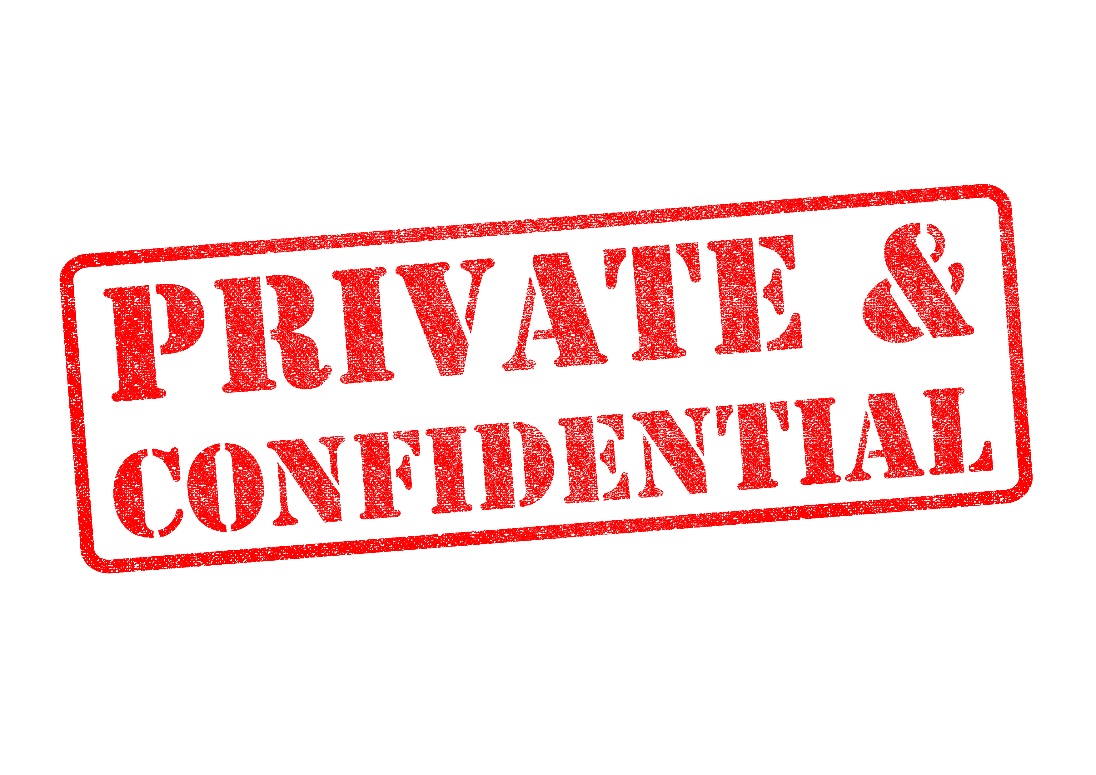 [Speaker Notes: Dere kan vurdere å gå raskt gjennom rutinen ved behov, eventuelt bare forklare at det skal finnes en rutine for behandling av personopplysninger i alle bedrifter.]
Rutiner for tillitsvalgtes håndtering av personopplysninger
Utlevering av personopplysninger- Nei, nei
Oppbevaring av personopplysninger- Papir og elektronisk. Kun tilgang for saksbehandler. Sikker oppbevaring
E-post adresse- Egen epost-konto, i hvert fall tydelig adskilt fra virksomhetsrelatert korrespondanse
Felles postkasse- Slett etter overføring
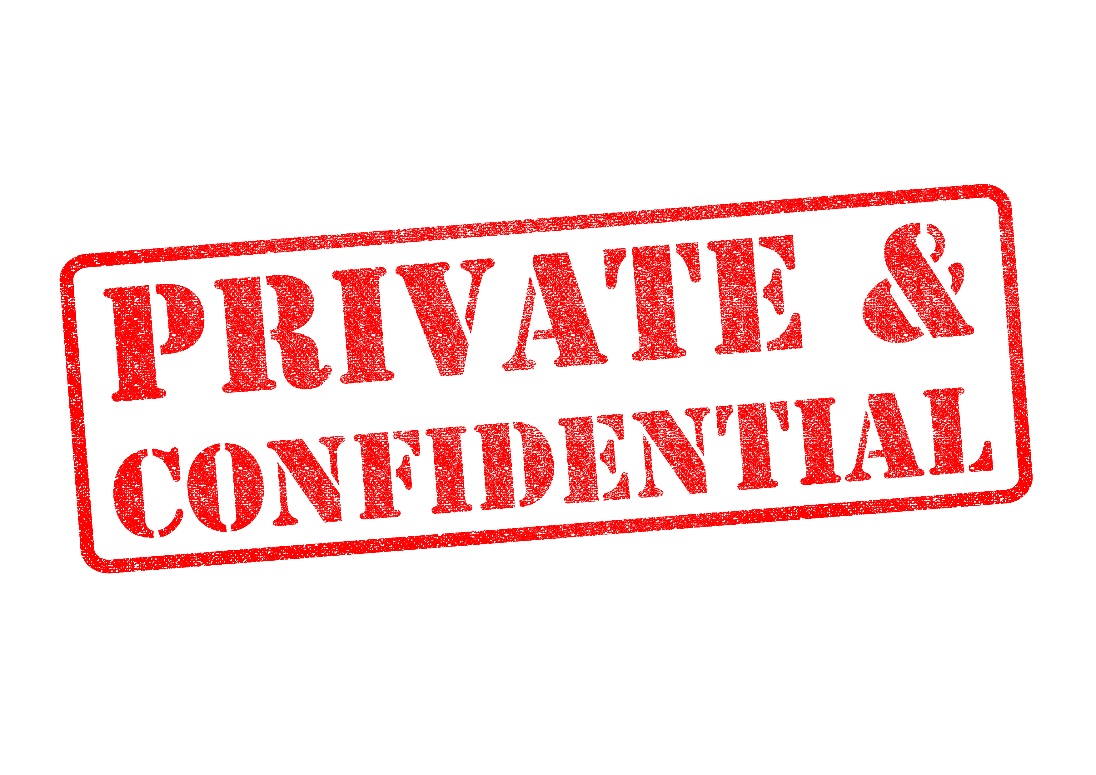 Rutiner for tillitsvalgtes håndtering av personopplysninger
Sikring av kvalitet av personopplysninger- Opplysningene skal være korrekte og oppdaterte
Sikker kommunikasjon- Kryptering/passord, skjult adresseliste
Oversendelse av personopplysninger til Finansforbundets sekretariat- Sikker kommunikasjon. Slett etter oversendelse.
Skifte av tillitsvalgte- Rydd opp før overføring. Informer.
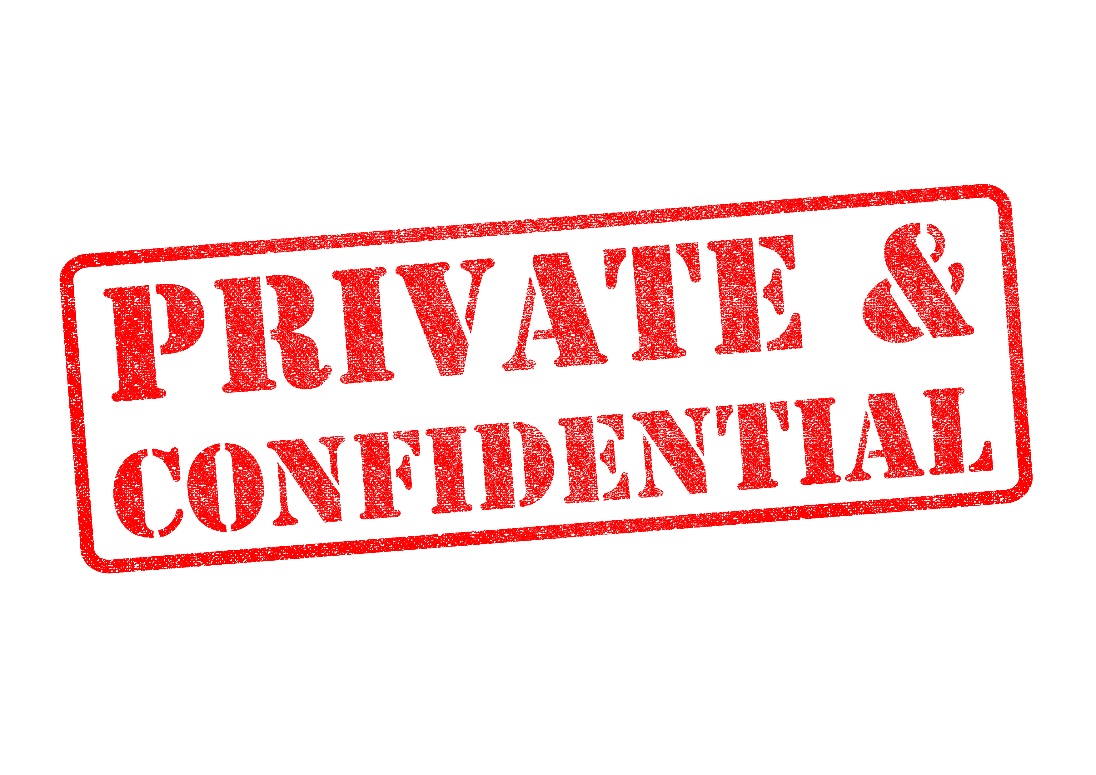 Rutiner for tillitsvalgtes håndtering av personopplysninger
Sletting av personopplysninger- «Saklig behov» – konkret vurdering for hvert tilfelle. Kan dere spesifisere flere tilfeller?
Innsyn i behandling av personopplysninger- Vid informasjonsplikt. Personvernerklæring. Uten unødig opphold.
Avvikshåndtering- Ta umiddelbart kontakt med meg.
Tekniske sikkerhetstiltak
Egenkontroll- Et levende dokument
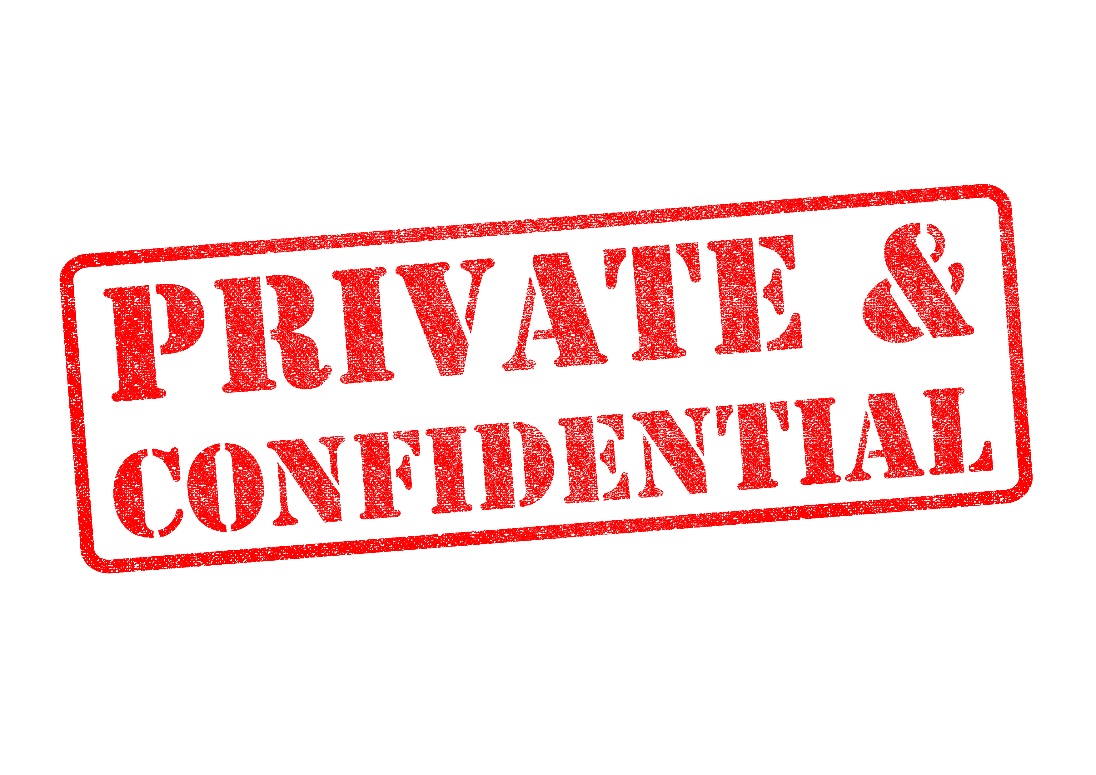 Noen tips: KAN og MÅ
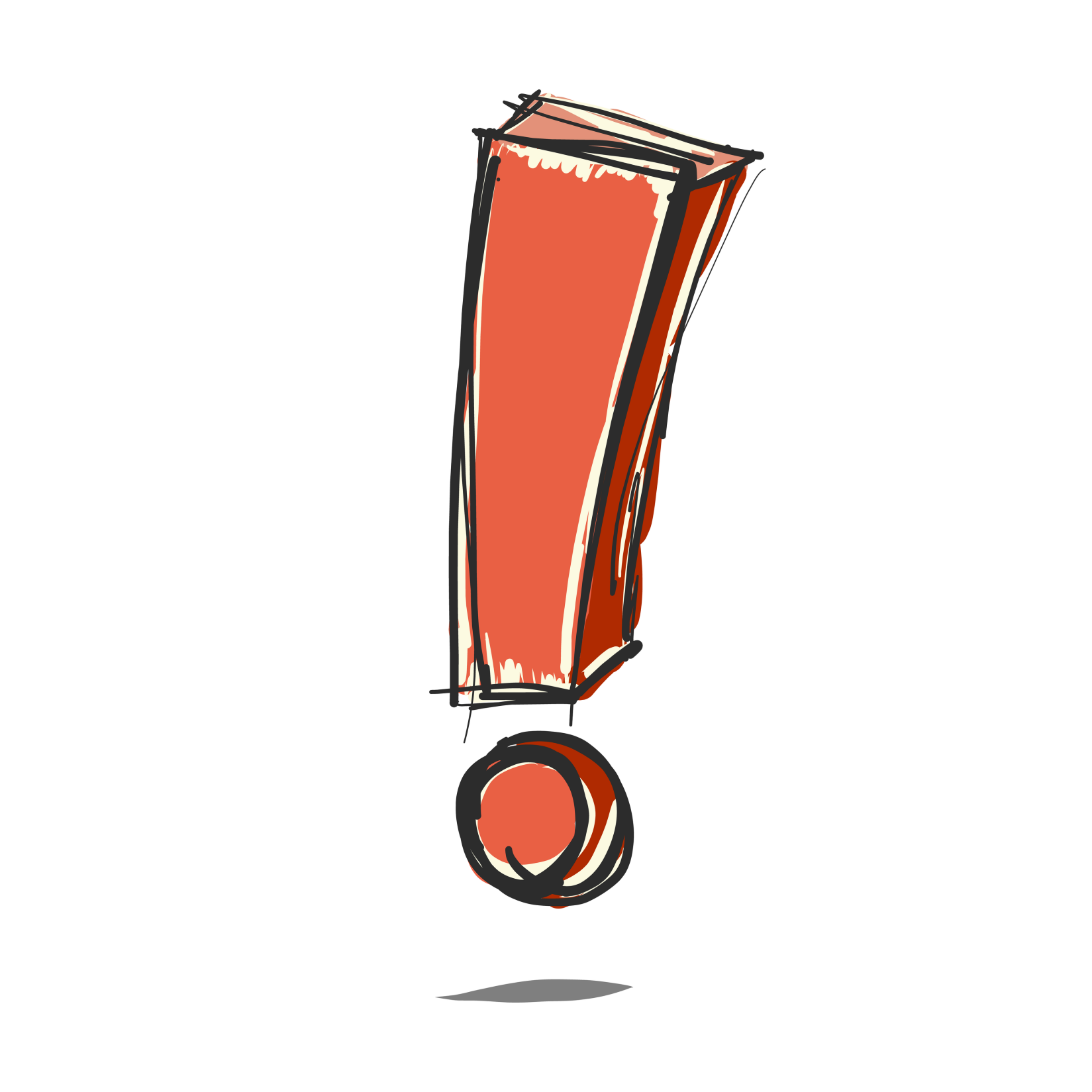 Sett deg inn i den lokale rutinen for tillitsvalgtes behandling av personopplysninger og tenk gjennom hvordan du skal oppfylle denne
Tenk gjennom hvilke personopplysninger du er i kontakt med som tillitsvalgt
Bruk blindkopi-feltet når du sender ut e-post til medlemmer
Gjør deg kjent med kalenderfunksjonen– når du kaller inn til møter – hvem kan se hva?
Skaff deg et låsbart skap om du ikke har det (dette skal ledelsen besørge)


Les gjennom Finansforbundets personvernerklæring
Følg med på: https://www.finansforbundet.no/tillitsvervet/personvern-gdpr/